Жизнь рыб подо льдом
Морозова Василина Владиславовна
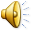 Караси
С наступлением зимы они зарываются в ил.
Лещ и карп
Лежат рядками на дне реки без малейшего движения.
Окунь
Засыпает в ямках, между камней, упавших на дно деревьев.
Щука
Не спит. Охотится на сонных рыб.
Сом
Зимует сом в глубоких ямах. Если его не беспокоить, он может пробыть без движения до весны.
Налим
Благоприятный период – зима.
Становится еще более активным.
Спасибо за внимание